Hi-Touch Healthcare
[Speaker Notes: Display as participants enter and explain that this training was developed and created based on industry and educator input in conjunction with the Health Workforce Initiative Statewide Advisory Committee, California Community Colleges Chancellor’s Office, and Workforce and Economic Development Program. This is just one soft skills module of the comprehensive training package: “Hi-Touch Healthcare: The Critical 6 Soft Skills.”]
Cultural Professionalism and competency
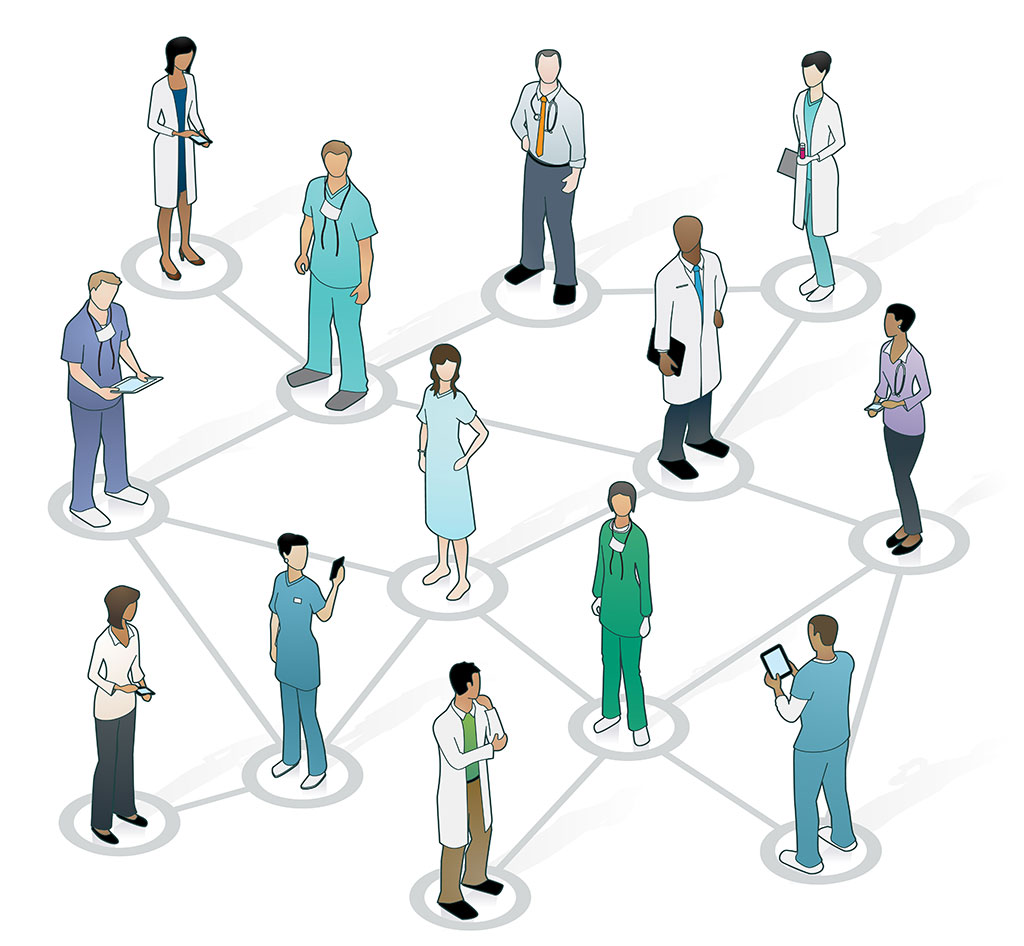 What to Expect in this Presentation
Overview of Cultural Competence
Web of Culture Activity
Importance of Cultural Competency
What is Cultural Competency?
Culture As Iceberg Activity
Cultural Competency Requirements
Interplay of Cultures Activity
Cultural Sensitivity Practice Activity
Touchpoints Activity
[Speaker Notes: Quickly preview the session.]
Importance of Communication and Soft Skills
Communication is “the skill that can possibly have the greatest impact on effective healthcare delivery.  It really is the key to clinical governance and demands as much attention, respect and sustaining as other seemingly ‘harder’ targets.  However, often the mere mention of the importance of communication causes less than positive reactions in healthcare professionals.”


(Jelphs, 2006, senior fellow at the
Health Services Management 
Centre at the University of Birmingham)
[Speaker Notes: (Use this slide if you believe the audience will be predisposed to discount this training.)

Explain that dismissing the value of learning about how to be a more competent communicator is not peculiar to the healthcare field, but a result of the “hindsight bias” or the “I already knew that” phenomenon.  The hindsight bias is a phenomenon in which people overestimate their prior knowledge. To demonstrate the concept ask the participants if they have watched TV shows such as Jeopardy, Are You Smarter Than a 5th Grader and/or Who Wants to Be a Millionaire. Remind them of the context in which music is playing while the question or answer is displayed WITHOUT the answer to the question, but when the answer is provided everyone comments, “I knew that.”  The reality is that they did not know the answer, but seeing the answer rang true to their personal experience which resulted in an overestimation of their prior knowledge.  Because we have been communicating our whole lives and we have communication competencies, it is easy for us to hear information about effective communication and think “I already know that,” but it is important not to fall prey to the hindsight bias or to discount the value of enhancing one’s communication competencies.]
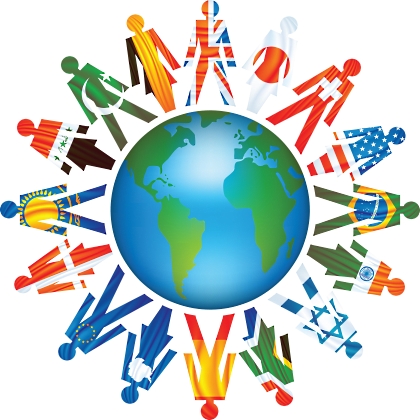 The world in which you were born is just one model of reality. Other cultures are not failed attempts at being you; they are unique manifestations of the human spirit.
Wade Davis
[Speaker Notes: Explain that it is easy to operate from an ethnocentric point of view.  Ethnocentrism is the evaluation of other cultures based on the values and customs of one’s own culture. The culture that we are raised in provides a framework that shapes how we view the world.  As a consequence, we often evaluate the language, behaviors, customs and practices of other cultures through our own cultural lens.  This can be extremely problematic in the delivery of healthcare because ethnocentric beliefs can negatively impact the relationship between healthcare employees and patients.  Therefore, it is important to remember that there are varying points of view about healthcare and all views should be valued to ensure patients receive the highest quality care.  Increased cultural awareness can also enhance the working relationships of healthcare employees from different cultural backgrounds.]
What is culture?
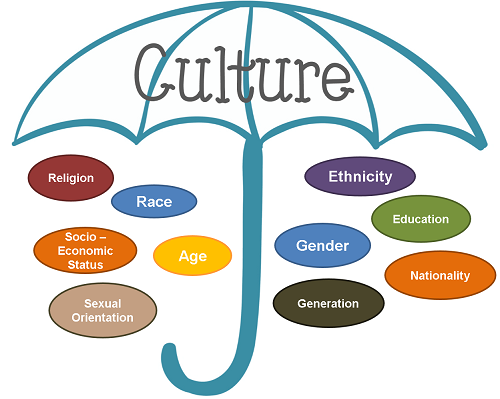 Unique behavioral patterns and lifestyles that differentiate one group from another
A set of values, beliefs, worldviews, and attitudes that are transferred from generation to generation
Manifested in daily life routines and activities 
Reflected in legends, drama, art, religion, and philosophies
[Speaker Notes: Explain that there are strong cultural influences that impact how people conceptualize health and illness.  Those views impact how and when people seek help, how they utilize the healthcare system, how they relate to healthcare providers, how they accept various types of treatment and how much they value compliance.

Ask participants to share any examples they have experienced or observations they have made.

(Transition: Next we will participate in an activity that will help us understand our own view of cultures.)]
Web of Culture activity
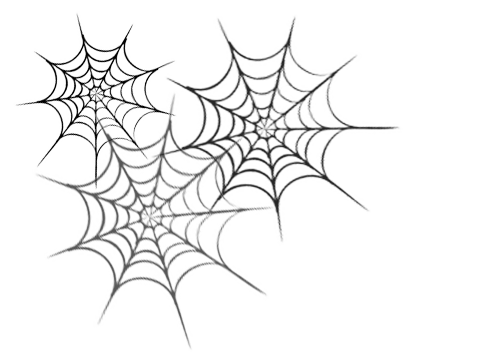 Write down the first two words that you associate with the words “culture and healthcare”
Push yourself to use association to come up with four more words
Again, using association, write down two more words 
Write down one final summary word after reviewing your list of words
Adapted from SALTO, Intercultural Communication: Resource Pack.
[Speaker Notes: (See detailed procedures on pages 5-7 of the Trainer Manual that accompanies this PowerPoint.)

Goal: To demonstrate the complex nature of culture and how our values, beliefs, and expectations of behavior are shaped by our culture.  
Materials Needed (Quantities vary by how many in the group)
PowerPoint slides 7 – 9
“Web of Culture” worksheet (on page 7 of the Trainer Manual-one per participant and one additional copy per group)
Flip-Chart paper and pen
Procedures:
Provide each participant with a copy of the “Web of Culture” worksheet.
(PowerPoint slide 7).  Instruct participants to write down the first two words that they associate with the words “culture and healthcare” (2 – 3 minutes). From there they should write down
four more words of association
two more words of association
and one final summary word]
Web of Culture
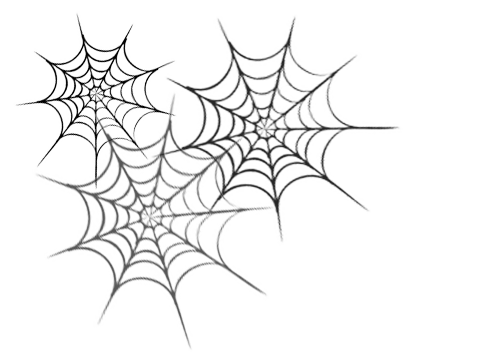 Designate one member to be the record keeper

Share your list of words and complete a collective copy of the “Web of Culture” worksheet with the word(s) that you believe best describe culture and healthcare
[Speaker Notes: (See detailed procedures on pages 5 –7 of the Trainer Manual that accompanies this PowerPoint.)

1. Divide the participants into groups of three.
2. Instruct participants to designate one member to be the record keeper.
3. Provide each group with another copy of the “Web of Culture” worksheet (page 7 of the Trainer Manual).
4. Instruct the participants to share their list of words with one another and then as a group to complete a collective copy of the “Web of Culture” worksheet.  They should choose words that they believe best represent their cultural experiences (3 – 4 minutes).
5. While the groups are working, hang the Flip-chart paper on the wall.]
Web of Culture
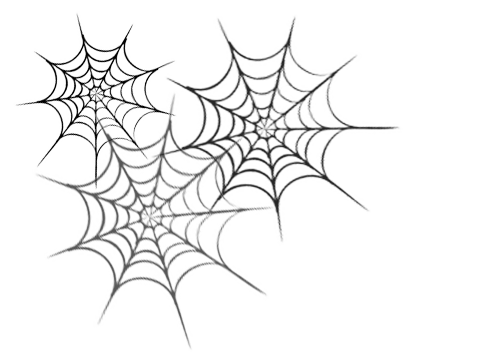 Was it difficult to generate a list of words when working individually?  Why or why not?
Was it difficult to generate a list of words when working in a group?  Why or why not?
What word did your group choose as a summary word?  
What similarities and/or differences do you see?
What is important to note about the similarities and/or differences?
How does our perception of culture influence our patient care practices?
[Speaker Notes: (Animated slide)
(See detailed procedures on pages 5 – 7 of the Trainer Manual that accompanies this PowerPoint.)

Lead a discussion by reviewing the questions listed on the slide and supplementing, as needed, with the questions below:
Was it difficult to generate a list of words when working individually?  Why or why not?
Was it difficult to generate a list of words when working in a group?  Why or why not? Did you notice any cultural differences? (This will depend on the composition of the participants.)
What word did your group choose as a summary word?  
 Ask each group for their summary word and write it down on the Flip-chart paper.
Lead a discussion about the similarities and/or differences.]
Importance of cultural competency
United States is becoming more diverse
White alone population was the only major race group to decrease in its proportion of total population (2010 U.S. Census Bureau).
Lack of cultural sensitivity can lead to poor communication and misunderstandings.
Negatively impacts health outcomes and patient safety
Healthcare is seen as scientific but we must remember that our profession  is deeply rooted in culture.
[Speaker Notes: (Animated slide)
Explain that cultural professionalism and competency is becoming a vital component in the delivery of high quality patient care as the population of the United States becomes more culturally diverse.  According to the U.S. Census Bureau, “the only major race group to experience a decrease in its proportion of the total population was the White alone population.”i  In order for healthcare employees to engage in culturally competent care, it is imperative that they know how to be culturally sensitive in their practices. ii The lack of cultural sensitivity can lead to poor communication and misunderstandings that can negatively impact health outcomes and patient safety. iv Healthcare is often strictly viewed through a scientific or medical lens overlooking the fact that healthcare and communication are deeply rooted in culture. iii]
What is cultural competency?
Cultural competence in health care describes the ability to: 

provide care to patients with diverse values, beliefs, and behaviors.

tailor health care delivery to meet patients’ social, cultural, and linguistic needs.
http://www.diversityconnection.org/diversityconnection/membership/
Resource%20Center%20Docs/Equity%20of%20Care%20Report%20FINAL.pdf
[Speaker Notes: Explain that it is important for healthcare professionals to be able to bridge the gap between the culture of medicine and the patient’s culture.  This requires us to first understand how our cultural values shape our healthcare behaviors and expectations.

(Transition: This next activity provides a means for exploring the visible and invisible cultural values that impact how we view healthcare and how we deliver patient care.  It also demonstrates how important it is to consider alternative explanations for a patient’s behavior that may violate our expectations of appropriate behavior.)]
Culture as icebergactivity
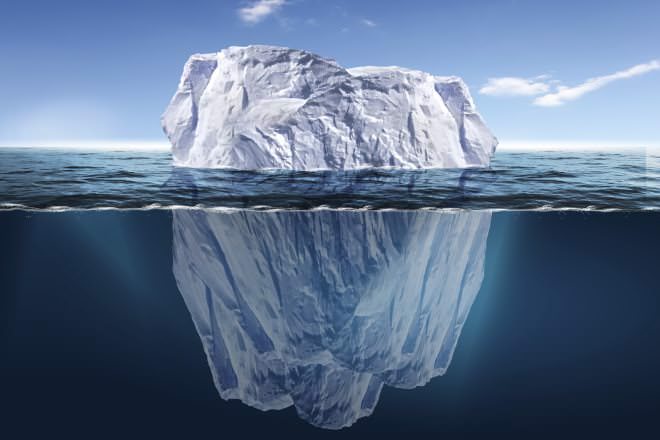 What cultural elements are visible (above the surface)?

What cultural elements are invisible (below the surface)?
Critical Incidents for Intercultural Communication.  Retrieved from https://www.norquest.ca/NorquestCollege/media/pdf/centres/intercultural
/CriticalIncidentsBooklet.pdf
[Speaker Notes: (See detailed procedures on page 8 of the Trainer Manual that accompanies this PowerPoint.)

Goal: To demonstrate the invisibility of cultural influences and how lack of awareness of cultural influences can lead to poor quality patient care and negatively impact working relationships.
Materials Needed: (Quantities vary by how many in the group)
Flip-Chart paper and pen
Procedures:
Hang a flip-chart paper with a large drawing of an iceberg.
Ask participants to answer the questions on PowerPoint slide 12 and record their answers in the appropriate location on the iceberg. (Provide an example or two if the participants get off to a slow start.)
Visible examples:  facial expressions, rituals, paintings, literature, gestures, holiday customs, foods, eating habits, music, style of dress, etc.
Invisible examples: religious beliefs, importance of time, values, beliefs about child rearing, beliefs about health and healthcare, concept of leadership, concept of fairness, nature of friendship, notions of modesty, concept of self, concept of personal space, rules of social etiquette, etc.
Lead a discussion by asking the following questions:
What are your observations about what is above and below the surface?
How will thinking about the visibility and invisibility of cultural factors help us to be more culturally sensitive?
How can we be more culturally sensitive with our patients and our co-workers?]
Cultural competency requires…
Understanding of the different cultural perspectives on
Life processes
Health and sickness
Maintaining wellness
Causes of illness
Cure and care
[Speaker Notes: Explain that it is vitally important that healthcare employees understand that there is an interplay of three cultures in a healthcare setting: 1) the culture of the healthcare employee, 2) the culture of the client, and 3) the culture of the healthcare setting. viii  To be culturally competent requires one to understand the interplay of cultures, and, specifically, the differing perspectives on how cultural groups understand:
Life processes 
Example: Asians/Pacific Islanders are a large ethnic group in the U.S. who value harmony, respect authority, and avoid conflict
Lack of disagreement or questioning of treatment options does not indicate compliance.
Health and sickness
Example: Vietnamese believe health is the result of a harmonious balance between the hot and cold poles that govern bodily functions and don’t readily prescribe to Western medicine.
Maintaining wellness
Example: Native Americans believe wellness stems from a balance between the natural or supernatural forces and the person and may wish to consult a shaman.
Causes of illness
Example:  Hispanics view illness as God’s will or divine punishment and may wish to consult a folk healer (curandero).
Cure and care
Example: Many African-American’s lives center around family and church and consult a key family member about health-related decisions.
Emphasize that these are examples and should not be used to stereotype any individual.  The intent is to illustrate that there may be cultural values below the surface that may be influencing a patient and/or the family response to the healthcare situation.  The value in these examples lies in generating an awareness that there may be more going on than meets the eye (above the surface).  It is not possible for a healthcare professional to understand all of the nuances of any given culture.  The value lies in asking questions rather than drawing conclusions based on our cultural perspectives.  Do not expect patients to conform to mainstream values.  If a patient or family’s behavior differs from what you expect, ask the patient and the family open ended questions to better understand their assumptions and expectations.

Health care professionals can learn as they go, but it can be dangerous and lead to costly mistakes and decreased patient outcomes.  Therefore, it is important healthcare providers learn how to be more culturally aware and to be sensitive to the role culture plays in the delivery of heath care and patient outcomes.

http://www.euromedinfo.eu/how-culture-influences-health-beliefs.html/]
Interplay of culturesactivity
Write down:
Expected behaviors of a healthcare provider
Expected behaviors of patients and families
Expectations of the healthcare setting
[Speaker Notes: (Animated slide)
(See detailed procedures on page 9 of the Trainer Manual.)

Goal: To demonstrate the complex nature of culture and how our definitions of culture impact the way we move through the world.
Materials Needed: 
Flip-Chart paper and 4 pens of different colors
 Procedures:
Divide participants into groups of three.
Instruct them to write down their expectations of the three levels of cultural interplay listed on PowerPoint slide 14.
Write down their responses on a piece of flip-chart paper.  Use one color for similar responses and a different color for different responses (example: blue for “good bed side manner” and orange for “authoritative and direct”). 
Let the participants help you decide what comments are similar or different.  (This can be an informative discussion to see what is seen as similar or different and why.)
Participants will observe that their expectations and preferences differ from one another demonstrating how different expectations can create a divide in the delivery of quality patient care.
Ask participants to discuss how these three cultures influence one another.
Ask participants to share examples from their experiences about patient care and working relationships.]
Cultural sensitivity practiceactivity
Read the Cultural Sensitivity Practice Table
Discuss your observations/responses to the scenarios for 2 – 3 minutes
Reflect on your daily interactions with patients 
Develop a list of 3 examples for how you can approach patients with more cultural sensitivity
[Speaker Notes: (See detailed procedures on page 10 – 11 of the Trainer Manual that accompanies this PowerPoint.)

Goal: To demonstrate the importance of approaching patients with cultural sensitivity.
Materials Needed:
“Cultural Sensitivity Practice Table” (on page 11 of the Trainer Manual-one copy per participant)
Procedures:
Divide participants into groups of three.
Provide each person with a copy of the “Cultural Sensitivity Practice Table.”
Give participants 2 – 3 minutes to read the scenarios in the practice table.
Ask the groups to discuss their observations/responses to the scenarios (2 – 3 minutes).
Ask the groups to reflect on their daily interactions with patients and to generate a list of three examples for how patients can be treated with more cultural sensitivity.
Option: Ask patients to develop a skit to demonstrate an insensitive cultural approach followed by a culturally sensitive approach.
Ask the groups to share their three examples (or perform their skits).
Note how a shift in daily practices can enhance the healthcare provider and patient interactions leading to improved patient outcomes.]
TouchpointsActivity
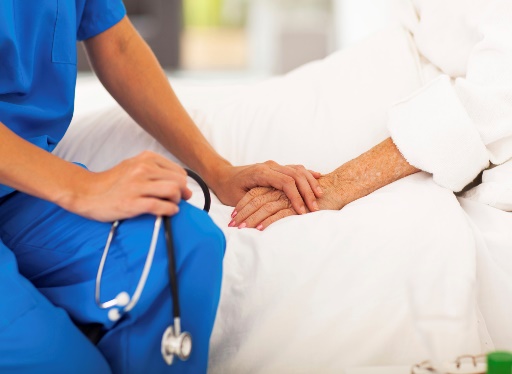 “You never get another chance to make a first impression.”

What are touchpoints?
Everywhere that your organization touches customers and impacts their experience.

What do patients see?
What do patients hear?
What do patients smell?
What do patients touch?
What do patients taste?
Kinni, 2011
[Speaker Notes: (Animated slide)
(See detailed procedures on page 12 – 13 of the Trainer Manual that accompanies this PowerPoint.)

Goal: To demonstrate that a patient’s experience is shaped by every interaction in the healthcare setting which impacts their overall patient experience.
Materials Needed:
“Touchpoint Matrix” worksheet (on page 13 of the Trainer Manual-one per participant)
Flip-Chart paper and pen
Procedures:
Explain Touchpoints to participants (see PowerPoint slide 16).
Ask participants to imagine a patient entering their area of the organization…
What would the patient see?
What would the patient hear?
What would the patient smell?
What would the patient touch?
What would the patient taste?
Instruct participants to find a partner.
Provide each participant with a “Touchpoint Matrix” worksheet.
Instruct each participant to individually complete the “Touchpoint Matrix” worksheet.
Ask participants to share their matrix with their partner.  Instruct them to first describe what Touchpoints a patient would experience today in their area and then describe how they plan to create a change that will improve patient outcomes by enhancing the patient’s healthcare experience.]
L.E.A.R.N.
Listen to the patient’s perception of the problem
Explain your point of view
Acknowledge and discuss the differences in perceptions of the problem
Recommend treatment
Negotiate treatment
Martin, 2013
[Speaker Notes: Conclude the presentation by providing participants with an easy acronym to help them remember how to privilege cultural awareness in their everyday practices and patient interactions.  Ask them to share examples of how they might use the LEARN approach.]
Thank you!
Questions?
Comments?